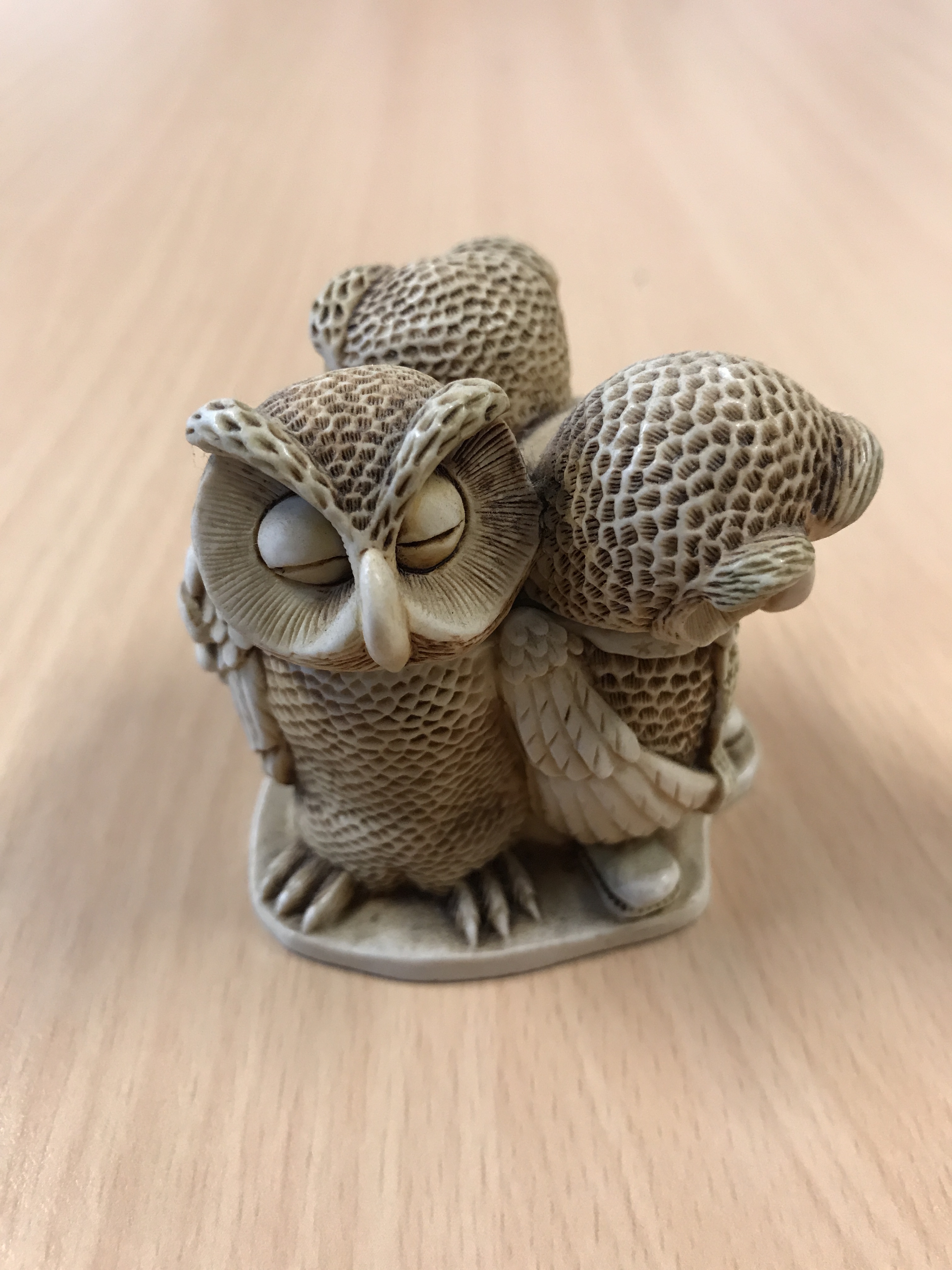 English Language Focus Summer SchoolMasaryk    July 2018
Introduction
Marcus Grollman
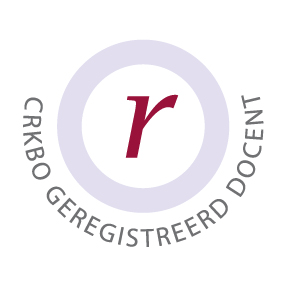 1
Grollman Global English  (KvK 64484319)     mlgrollman59@gmail.com
7/8/18
Dagal!
Introduction
Mog nimen Marcus Grollman
Nimen yoog?
2
Grollman Global English  (KvK 64484319)     mlgrollman59@gmail.com
7/8/18
Dagal 2
Introduction
How did you feel?
Confused?
Irritated / annoyed?
Worried?
Interested?
English as friend of foe?
3
Grollman Global English  (KvK 64484319)     mlgrollman59@gmail.com
7/8/18
This Workshop
Introduction
Dagal!
Introductions  (personal, professional, role of English)
The State of Play
4
Grollman Global English  (KvK 64484319)     mlgrollman59@gmail.com
7/8/18
The State Of Play
Introduction
English as a “lingua franca”
 English as THE academic language?
 Movement of students (Erasmus, etc.)
 Increasing number of English-medium courses (Bachelor, Master, PhD)
 First language English-speaking students
 The situation in Groningen
 Language training for students
 Language training for teachers
5
Grollman Global English  (KvK 64484319)     mlgrollman59@gmail.com
7/8/18
Over To You
Introduction
Groups of 2 or 3 (preferably same institution)
  Think about the situation in your institution
  What about your own issues?
  Positive as well as critical
  Be prepared to report back to the whole group
6
Grollman Global English  (KvK 64484319)     mlgrollman59@gmail.com
7/8/18
Some Student Opinions
Introduction
As a first-language user of English, studying at a university where English is a second language, what issues have you encountered that have affected your studies?
http://wmvideo.service.rug.nl/let/cercles/question3 16062014.wmv

How have your English Skills developed (or changed) during your first year of study? As a first-language English speaker, what advice would you give the university as it strives to become plurilingual?
http://wmvideo.service.rug.nl/let/cercles/question4  2  16062014.wmv
7
Grollman Global English  (KvK 64484319)     mlgrollman59@gmail.com
7/8/18